Homelessness Presentations
BELFAST CITY COUNCIL
8,452
2,447
7.5
Between October 2023 and March 2024, just over 8,400 households presented as homeless to the Housing Executive
2,447 of these 
households were 
families
The Belfast Council area had the highest rate of presentations at 7.5 per 1000
Source: DfC Homelessness Bulletin October 2023 to March 2024
Homelesness Acceptances
1,935
5,698
3,544
Over 3,500 children were accepted as homeless as part of households
Over 1,900 families were accepted as homeless
In Oct 2023 to March 2024, just under 5,700 households were accepted as homeless by the Housing Executive
Source: DfC Homelessness Bulletin October 2023 to March 2024
Temporary Accommodation
4,784
5,106
0.5%
On March 31 2024, 4,784 households were 
living in temporary accommodation in NI. This is an increase of 132% compared to Jan 2019
This includes over 
5,100 children. This figure has increased by 110% compared 
with Jan 2019.
4,784 households is  around 0.5% of households in NI: one out of every 200 households
Source: DfC Homelessness Bulletin October 2023 to March 2024
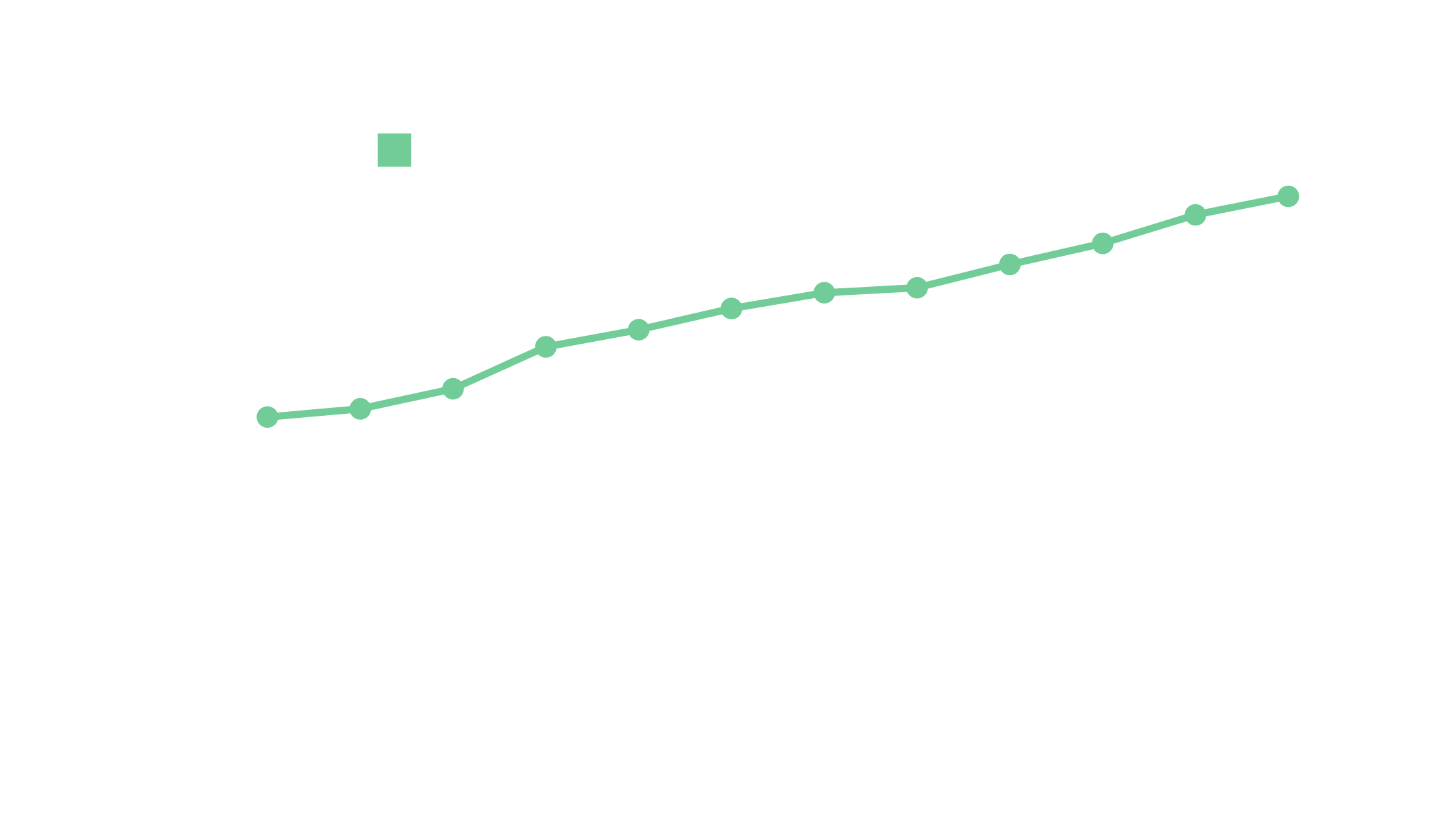 Temporary Accommodation
Increase of 132% between 
Jan 2019 and Apr 2024
Source: DfC Homelessness Bulletin October 2023 to March 2024
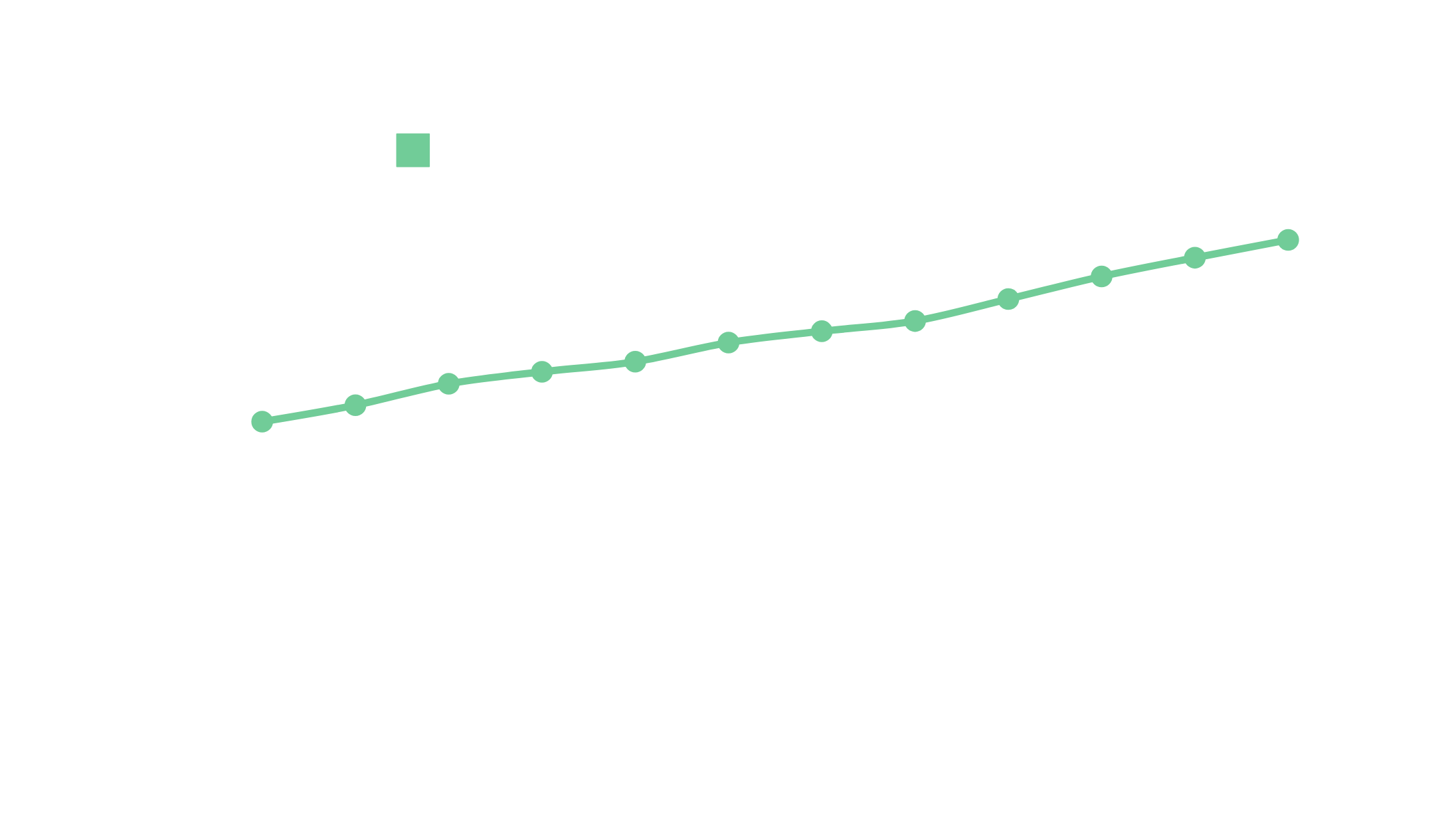 Temporary Accommodation
Increase of 110% between 
Jan 2019 and Apr 2024
Source: DfC Homelessness Bulletin October 2023 to March 2024
Spend on Temporary Accommodation (Non-SP)
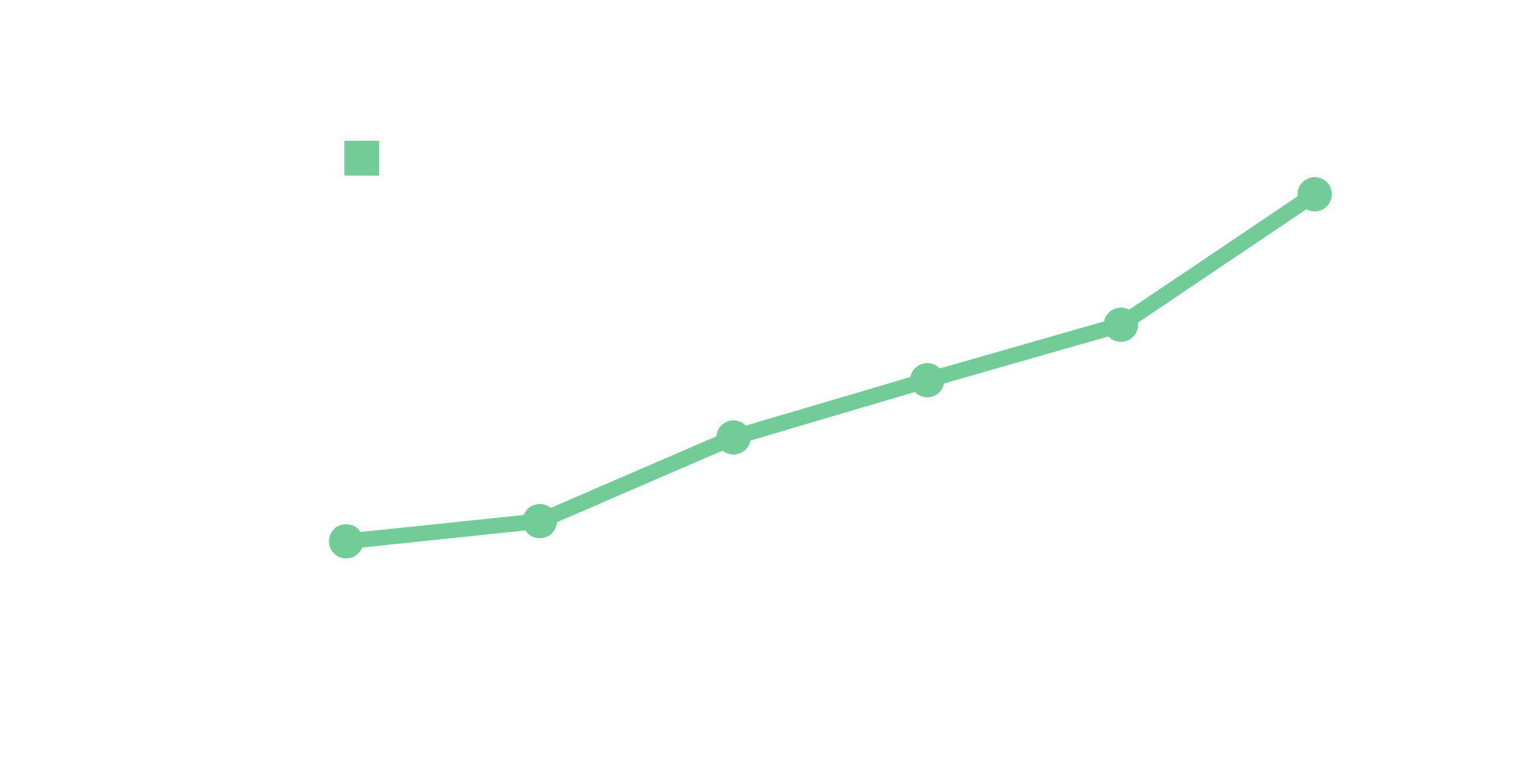 Increase of 495% between 
2018/9 and 2023/4
Sources: NIHE FOI 22/3 072 and AQW 12681/22-27
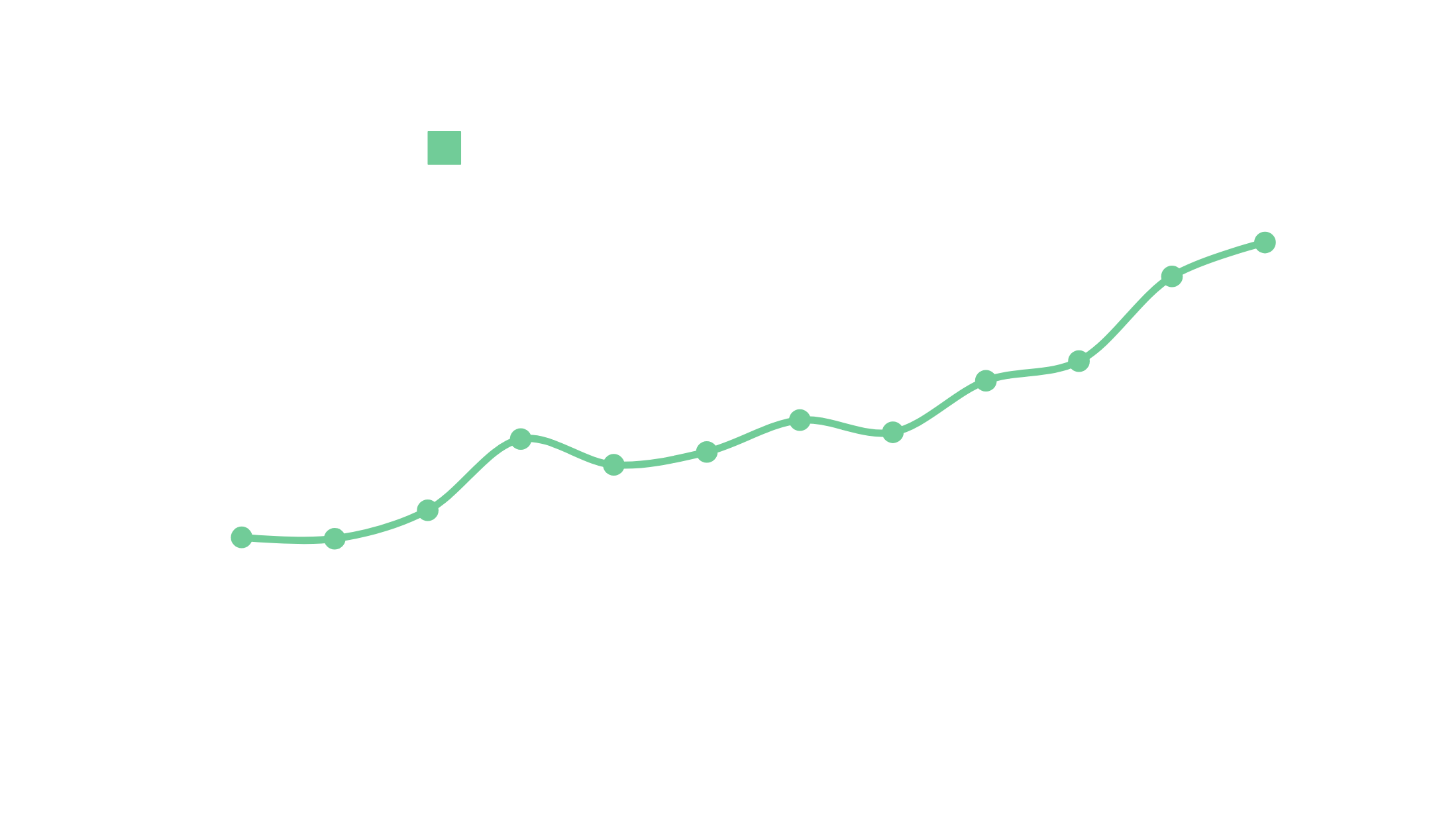 Use of non-standard Temporary Accommodation
Source: DfC Homelessness Bulletin Oct 2023 to Mar 2024
47,312
18.4%
35,464
Over 35,000 
households on the 
list were classed as 
being in housing stress 
on 31 March
On 31 March 2024, 47,312 households were on the social housing waiting list.
This is an increase of 18.4% since 2014.
Source: DfC Housing Bulletin January to March 2024
28,614
133.1%
55,589
55,589 people make up the 28,614 households with homelessness status. This is around 2.9% of the NI population
On 31 Dec 2023, 28,614 households on the Social Housing Waiting List had homelessness status.
This is an increase of 133.1% since 2014.
Source: NIHE FOI 276 2024 and AQW 286/22-27
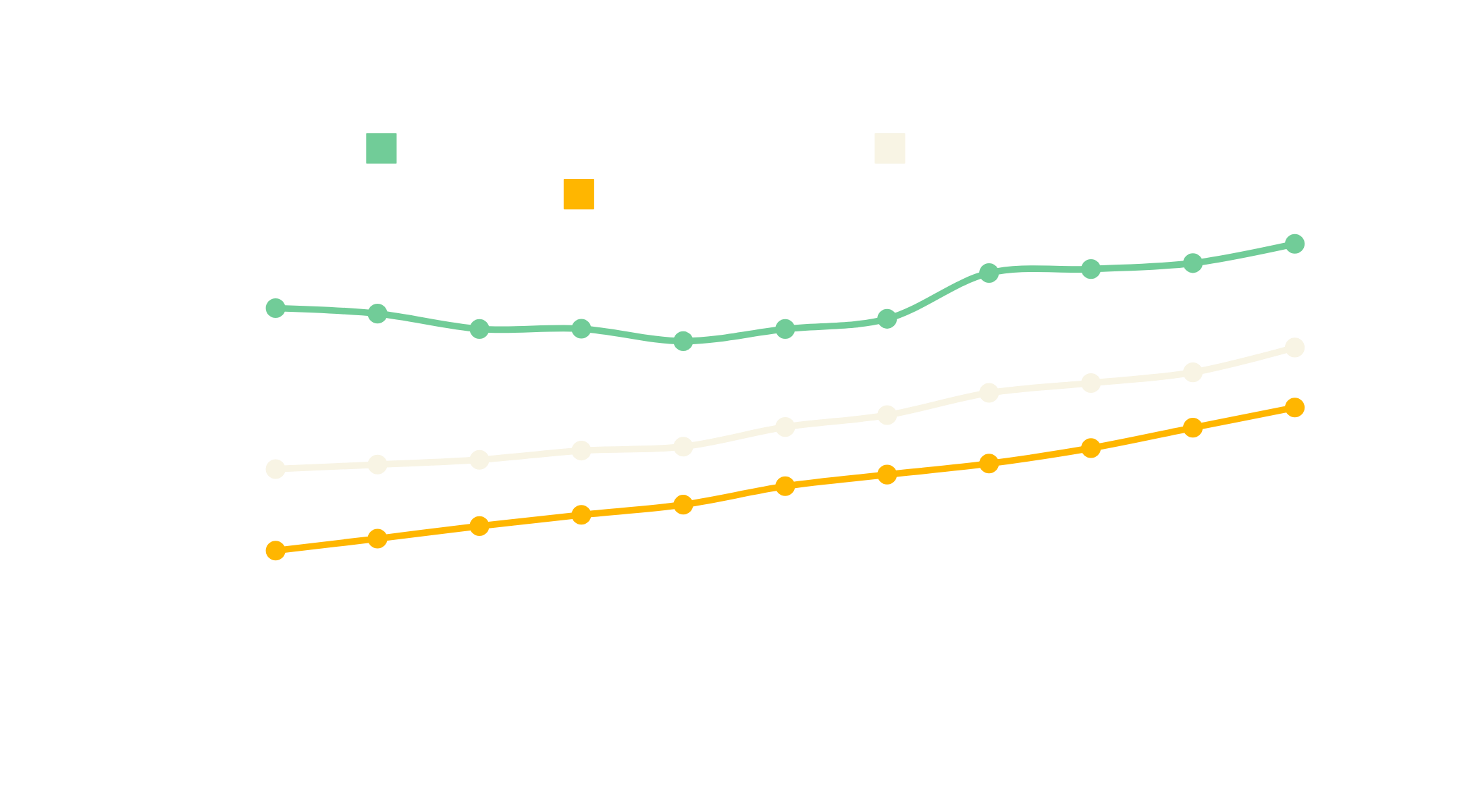 Social Housing Waiting List
Source: DfC Homelessness Bulletin Oct 23 to Mar 24 and AQW 286/22-27
DfC Capital and SHDP Budget
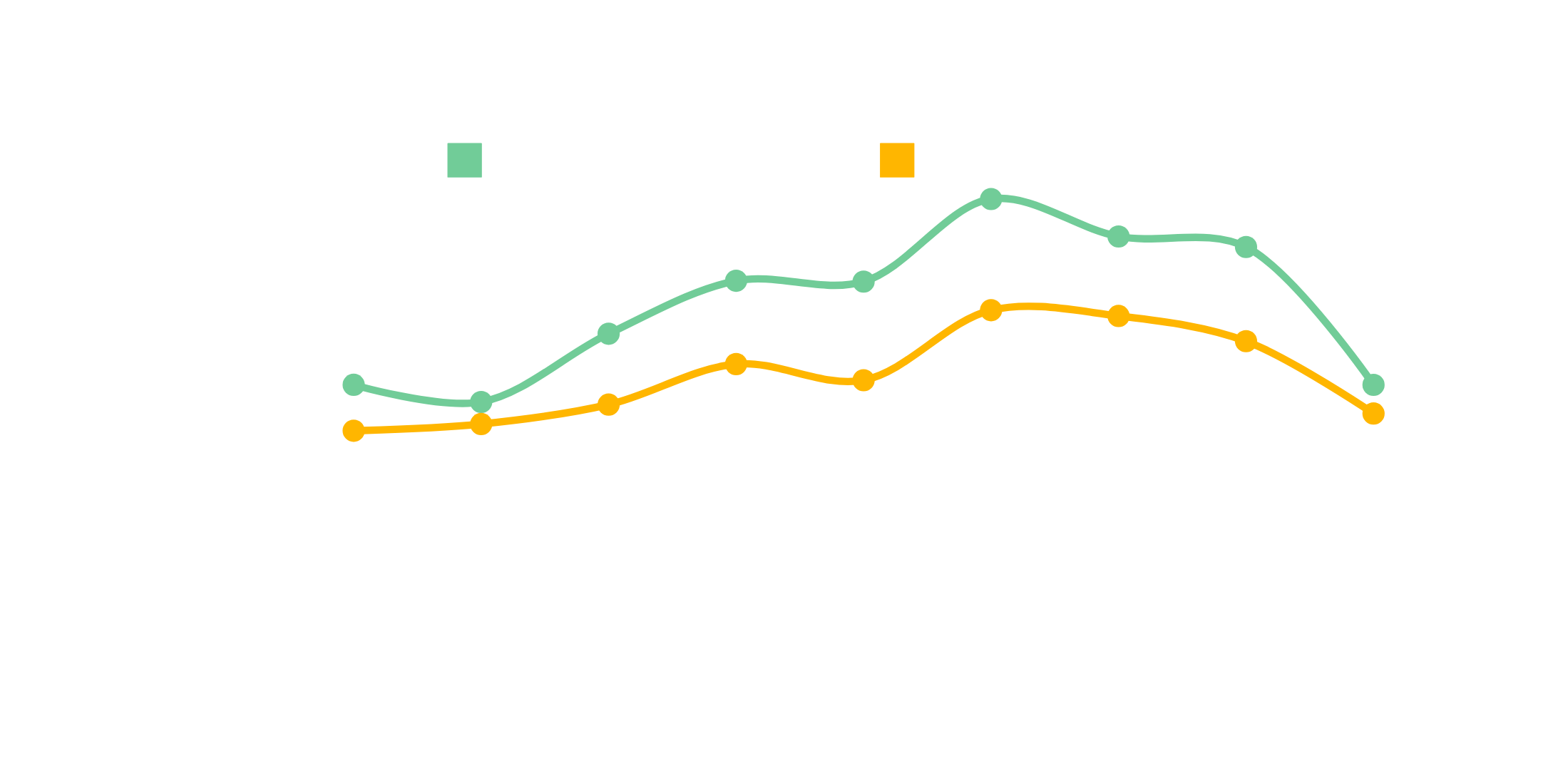 Fall in Capital Budget of 38.2% and in SHDP of 27.1% between 2023/4 and 2024/5
Source: AQW 11103/22-27 and AQW 12677/22-27
Social Housing New Starts
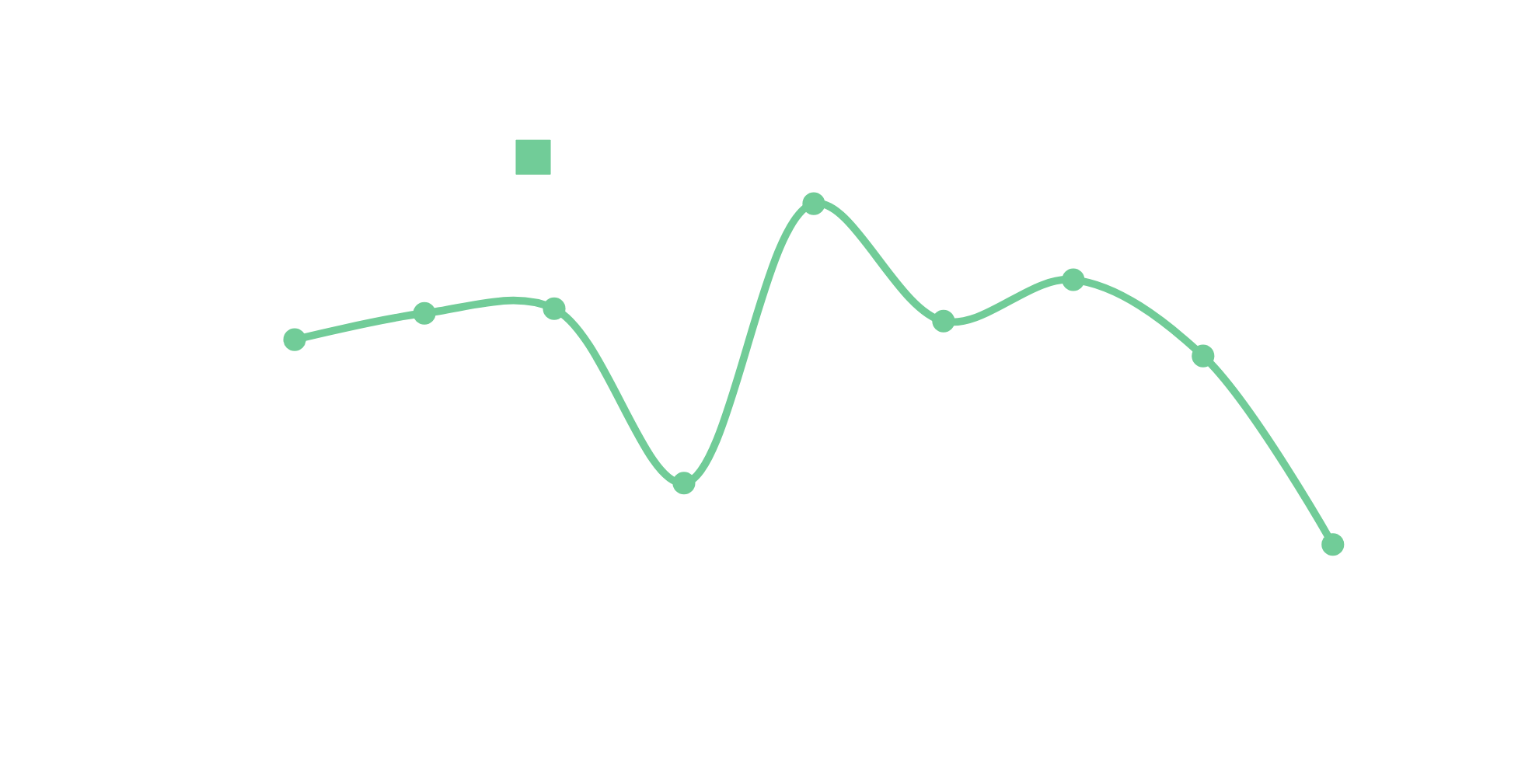 Source: Housing Bulletin July to December 2023, DfC EQIA on Budget Allocations 24/25
Supporting People Budget
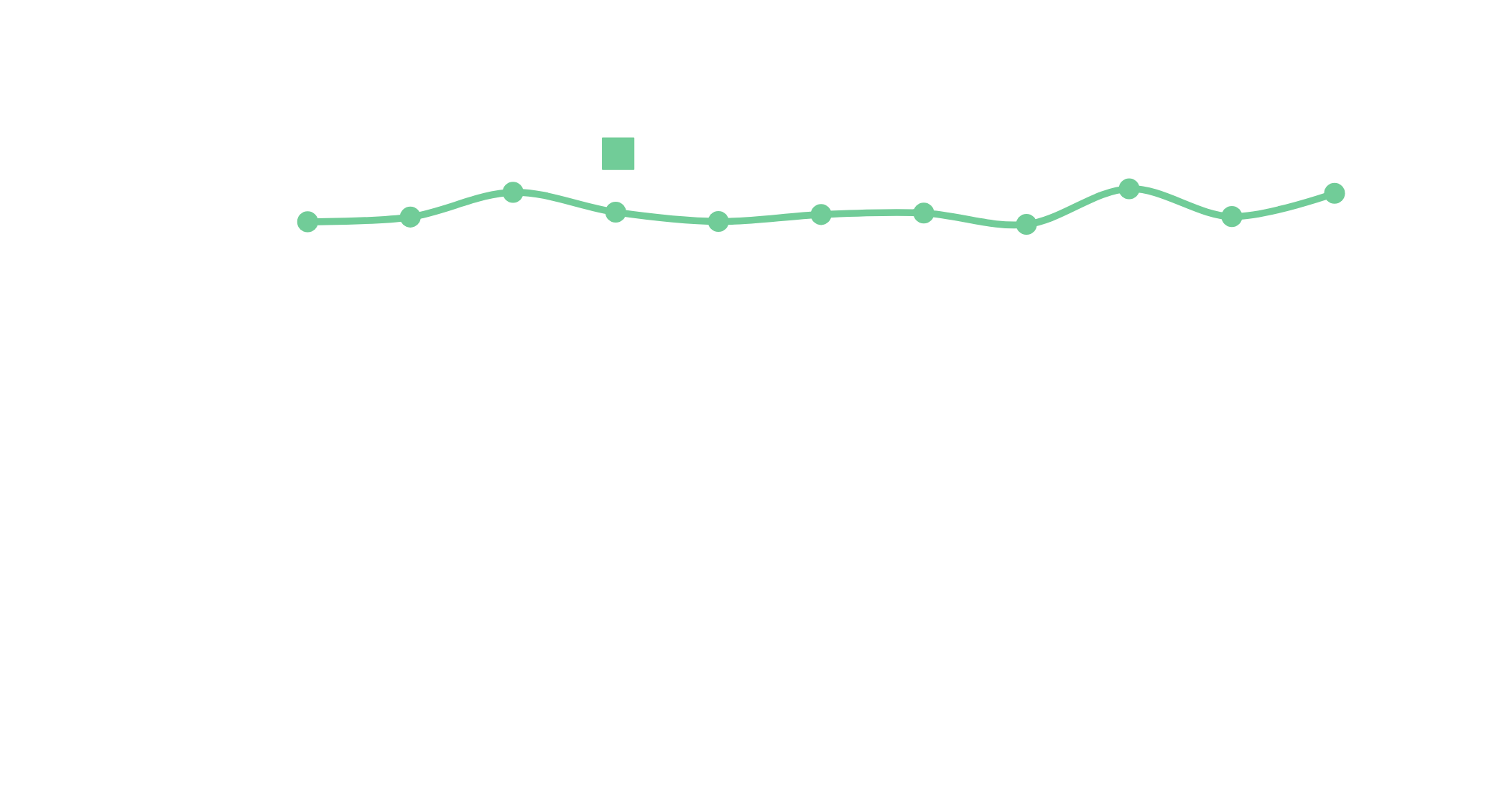 Source: AQW 11103/22-27 and DfC EQIA on Budget Allcoations 24/25